Презентація на тему:”30-річчя створення Української гельсінської спілки”
Підготувала 
Вчитель історії
Гориглядівської ЗОШ І-ІІ ст.
Михайлюк Марія Анатоліївна
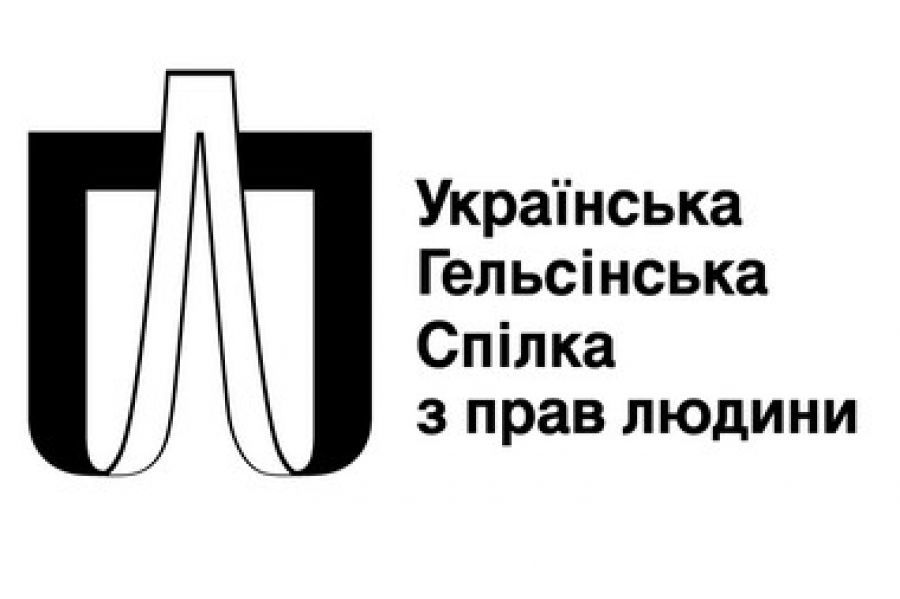 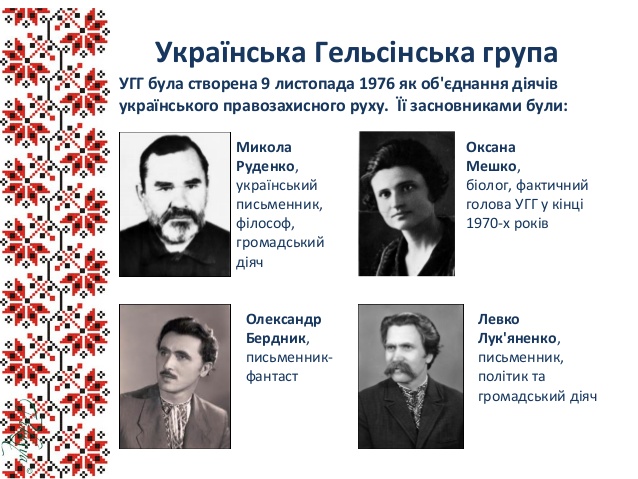 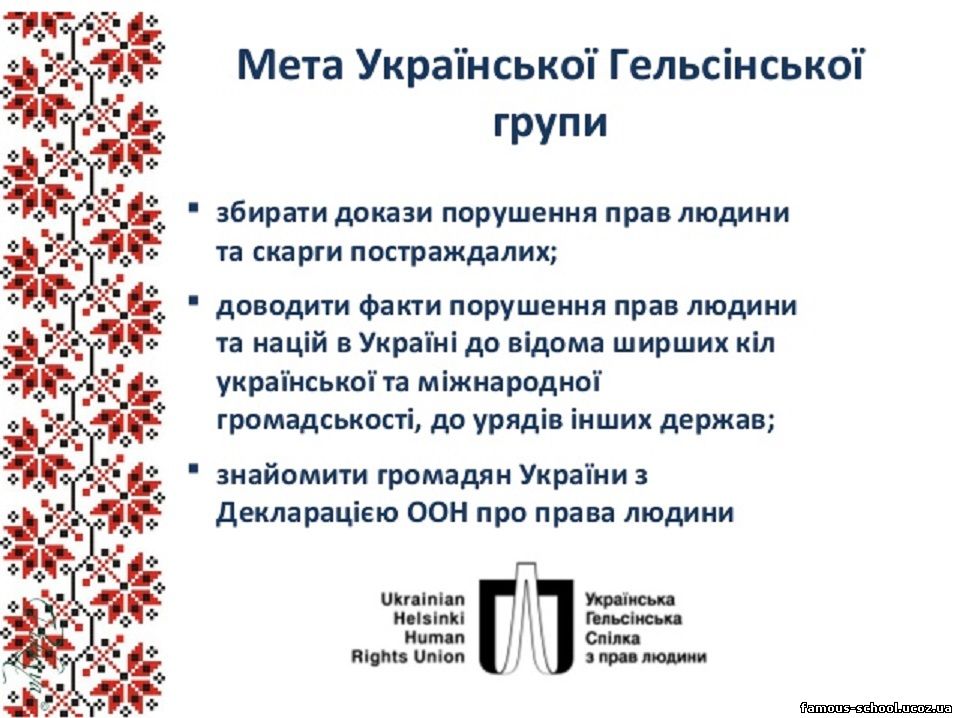 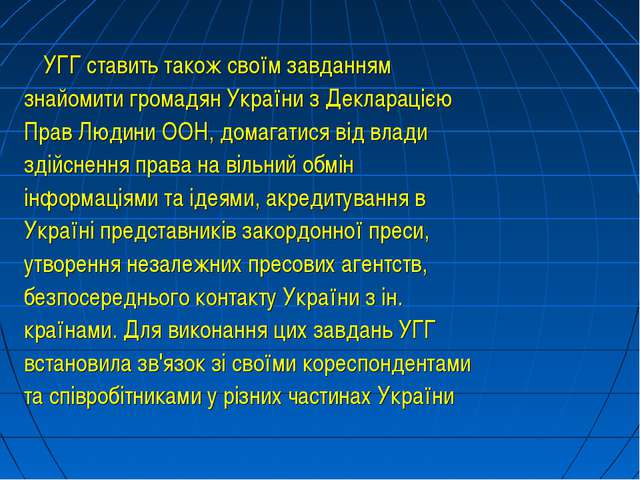 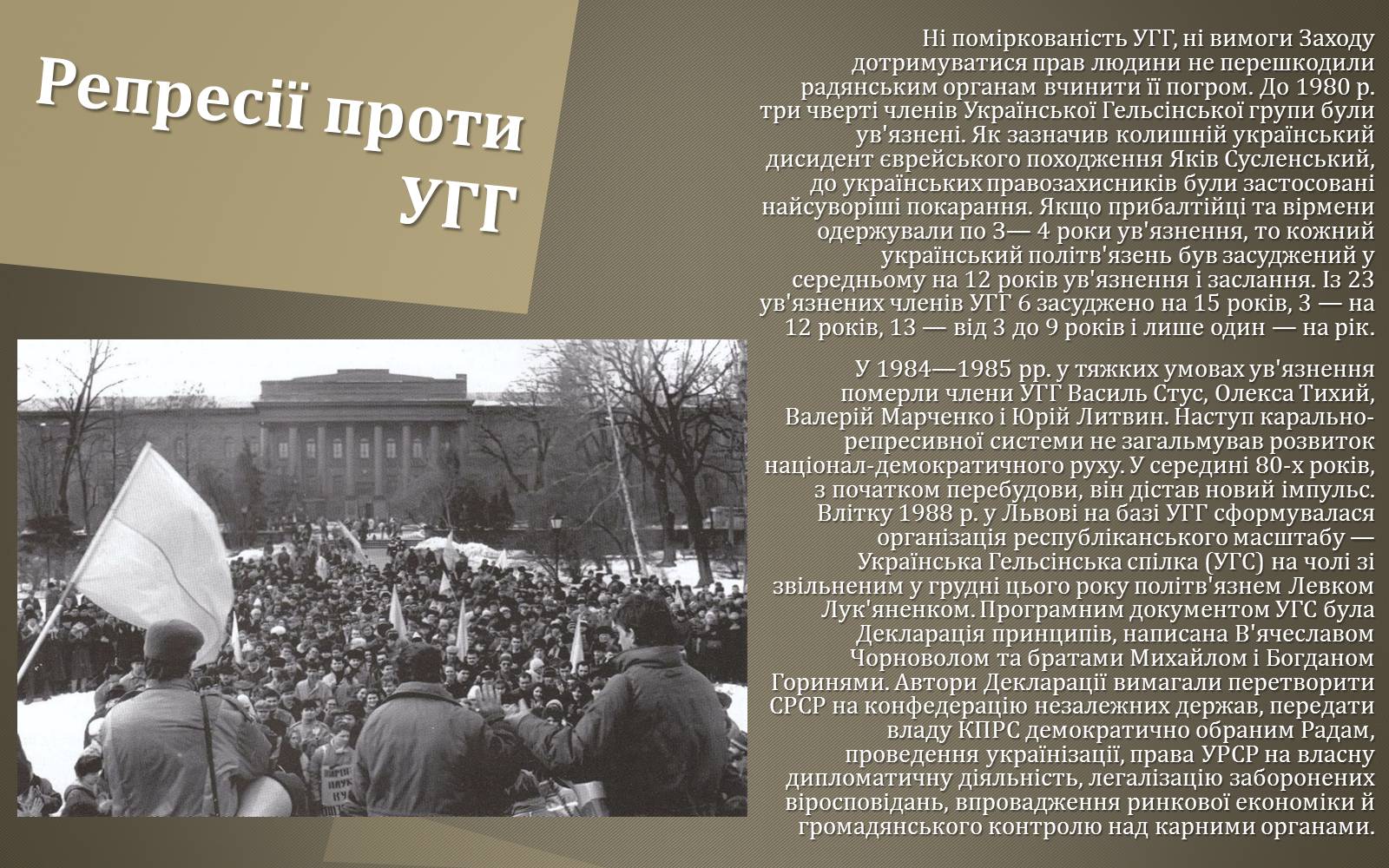 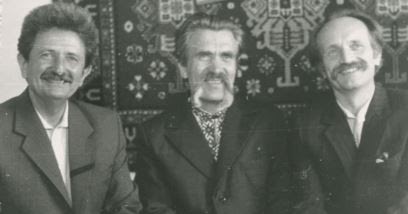 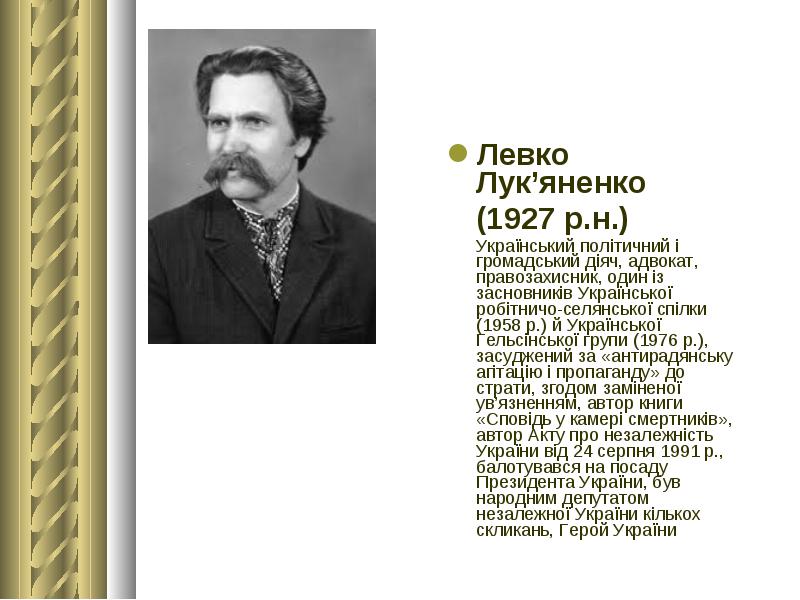 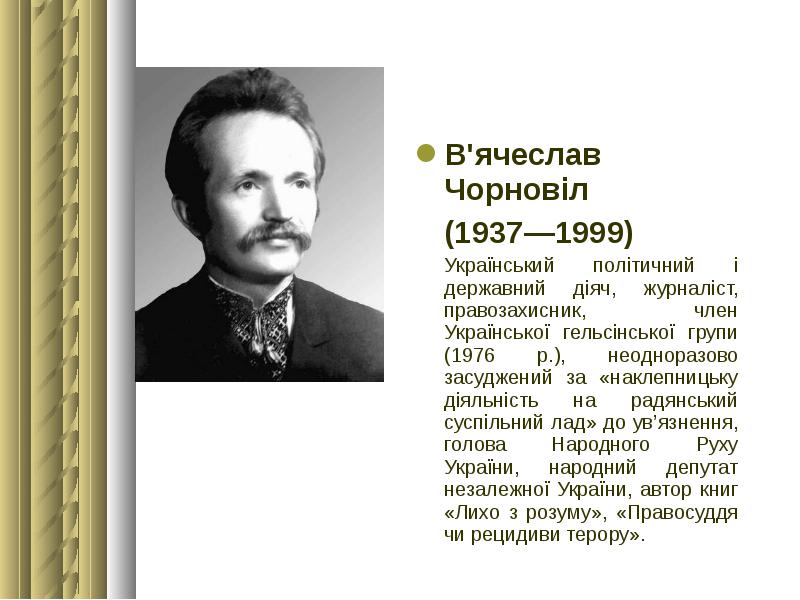 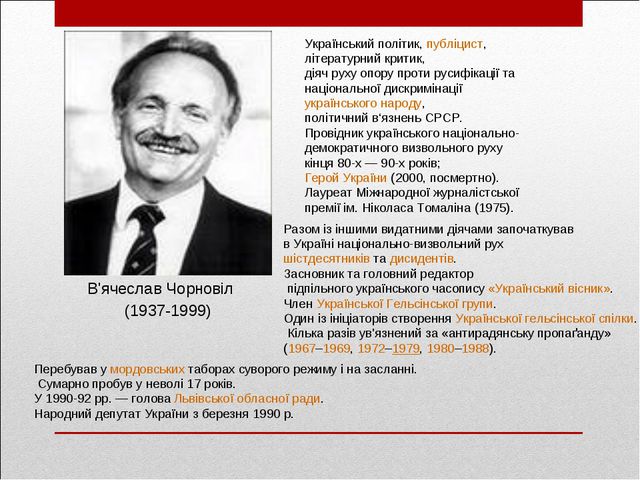 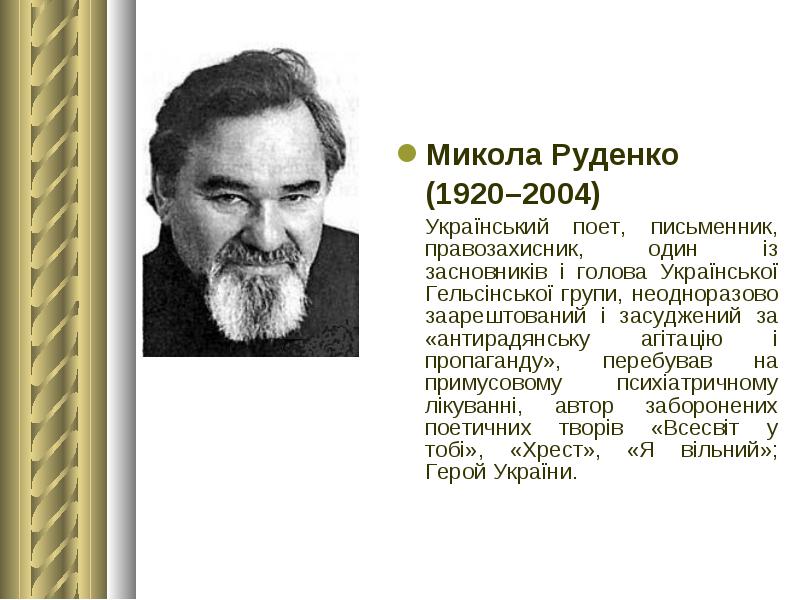 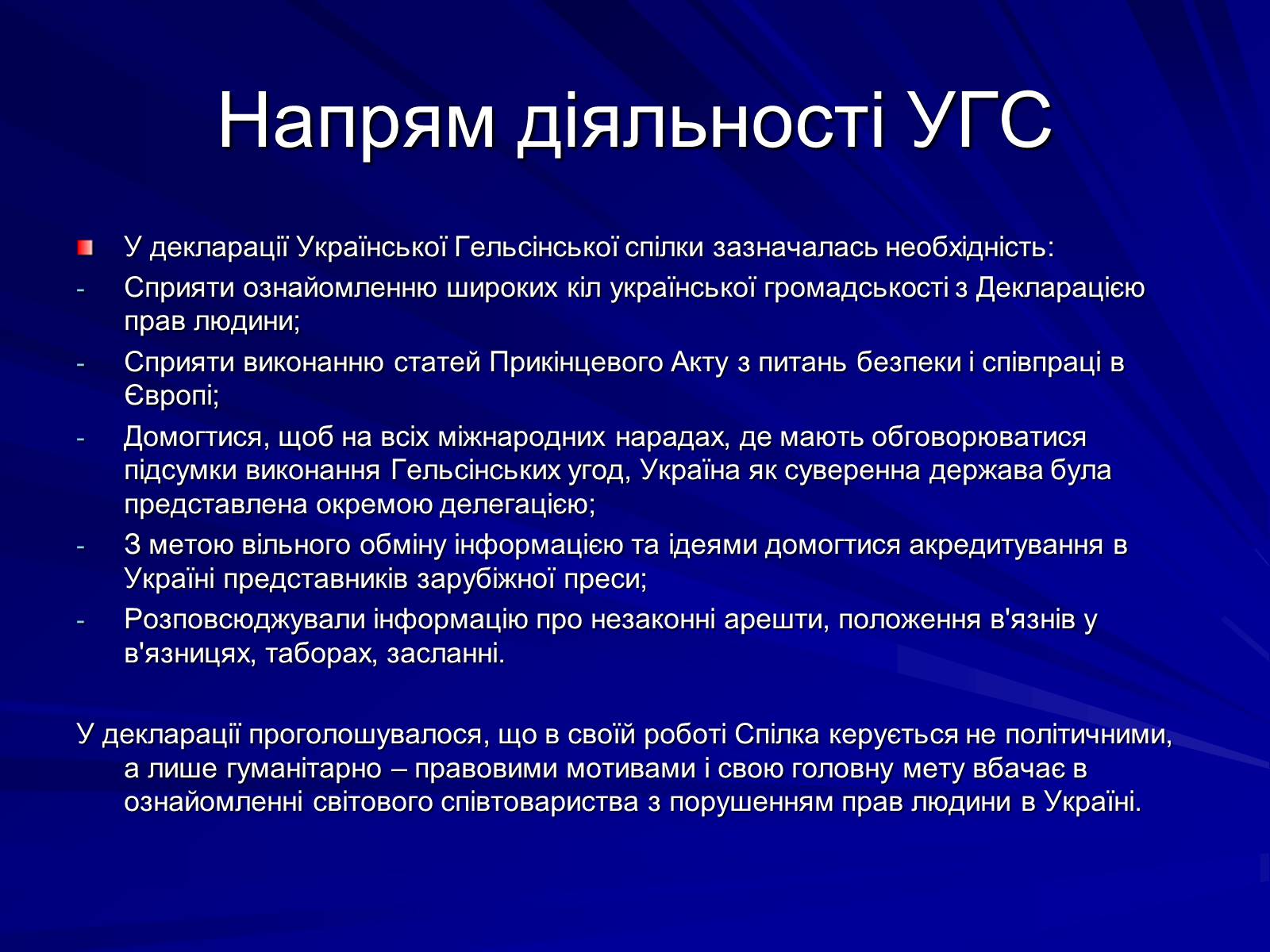 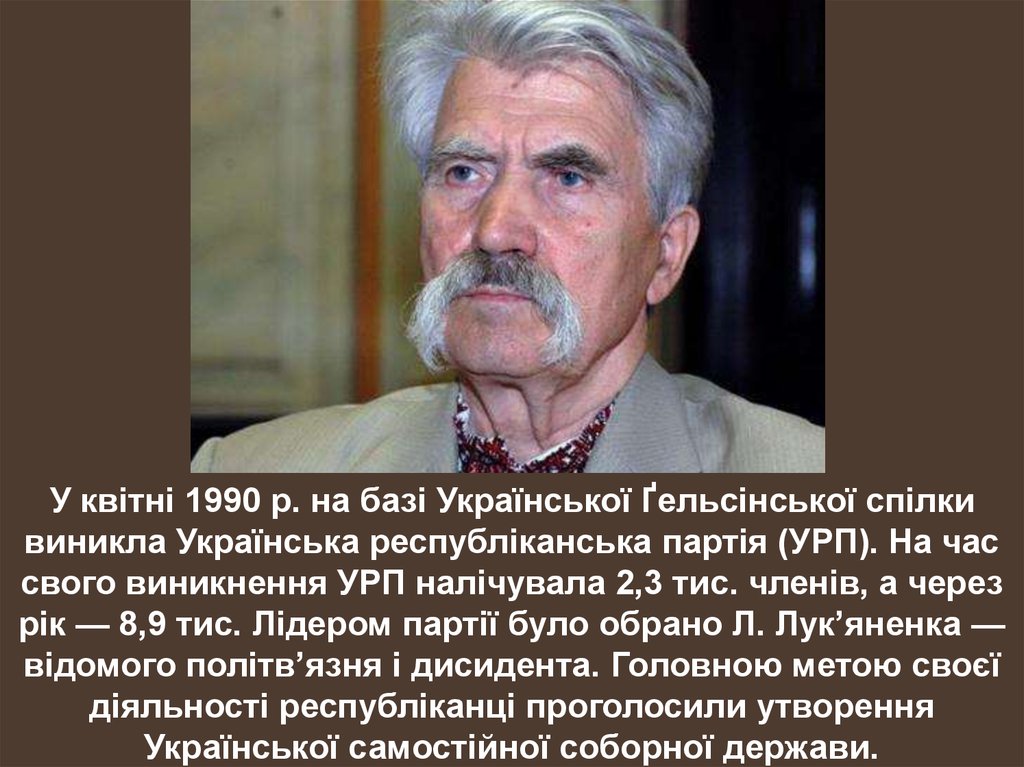